ȘEDINȚĂ 3A
13.03.2022

Prof. înv. primar Carmen Alexandra Miricioiu
AGENDA ȘEDINȚEI
1. Spargerea gheții – activitate cu parașuta educativă
2. Aspecte referitoare la activitatea școlară:
*comportament, rezumate evaluări
3. Aspecte organizatorice:
*aspecte referitoare la rechizite, caiete/ disciplină
*prezetarea  Proiectelor clasei – Cartea de colorat, Cartea lunii
*prezentarea activităților de la Petrecerea în pijamale și fixarea datei
4. Prezentarea și organizarea activităţile ce se vor desfăşura în Săptămâna Verde
Anunţuri 
Întrebări şi răspunsuri
Evaluare – Trei steluţe şi-o dorinţă
SPARGEREA GHEȚII – ACTIVITATE CU PARAȘUTA EDUCATIVĂ
1. Copiii demonstrază.
2. Părinții încearca.
3. Părinții și copiii împreună.
ASPECTE REFERITOARE LA ACTIVITATEA ȘCOLARĂ
*Comportamentul elevilor
*Rezumate evaluări 
(matematică, română, științe – Quzziz+M.i.+participarea la ore)
*Aspecte referitoare la rechizite – achiziții
* Opțional – pe prima pagina a caietului – adresa de email, cea
....@colegiul-cantacuzino.ro + parola CORECTĂ
*Științe ale naturii – cum și când se învață
*Utilizarea dispozitivelor la școală
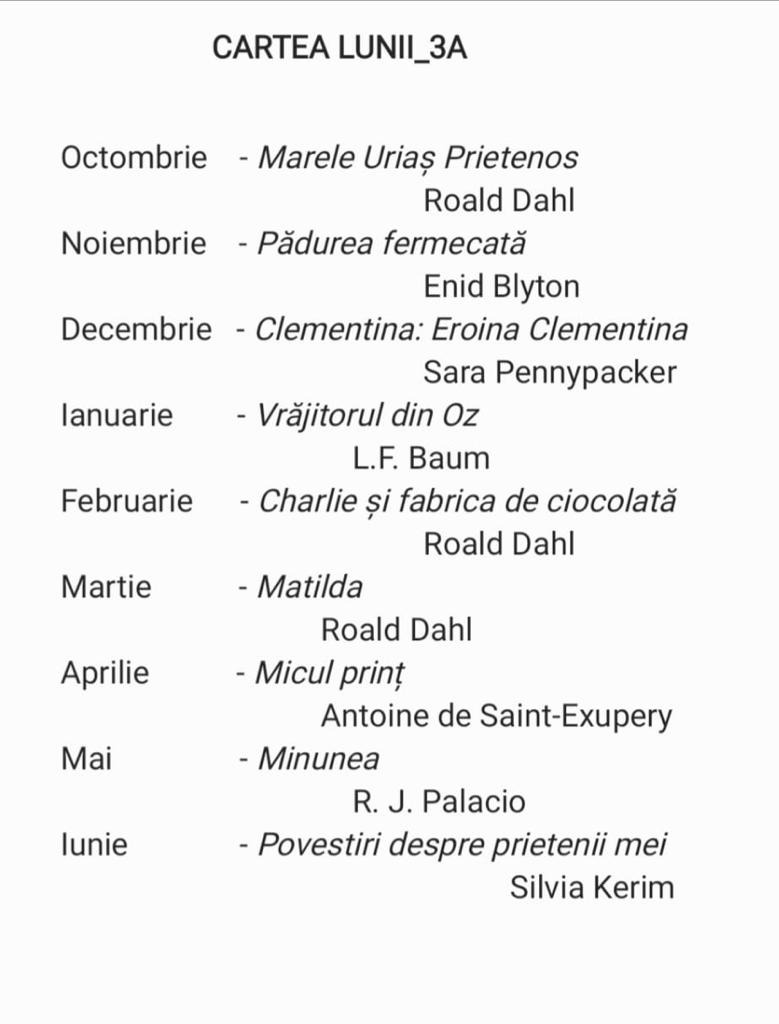 PREZETAREA  PROIECTELOR CLASEI
Cartea lunii
1. Ne reamintim ce cărți am citit și cum s-a terminat fiecare.
2. Prezentăm finalul proiectului VĂJITORUL din OZ.
3. Prezentarea cărților ce urmează a fi citite (ne reamintim)
4. Clubul de lectură
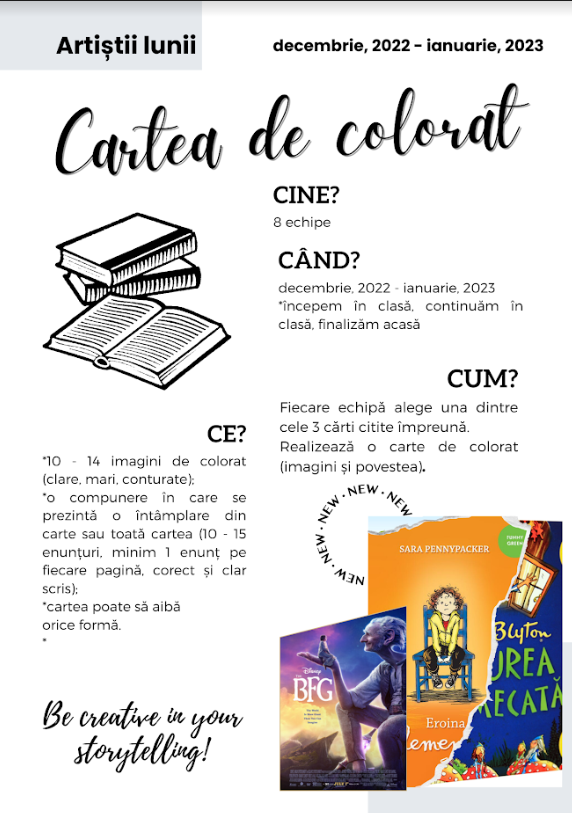 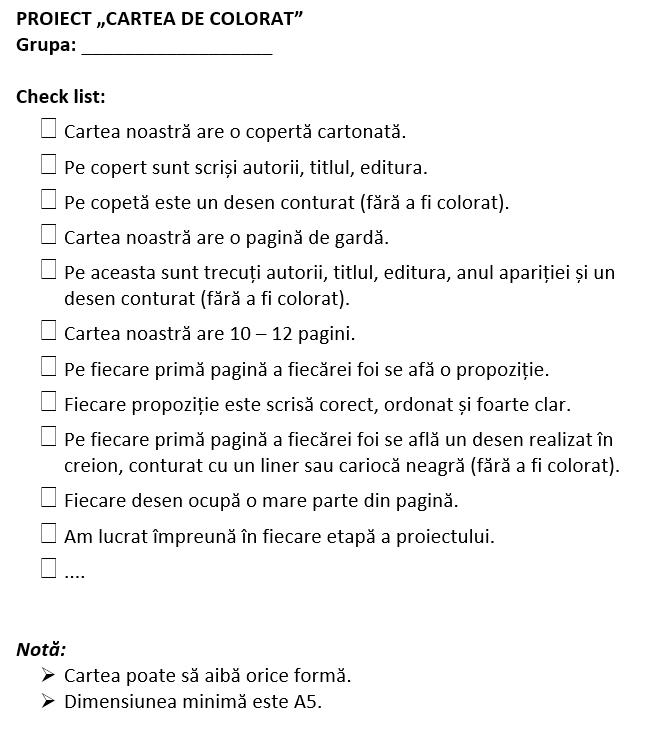 1. Prezint ceea ce au lucrat până acum.
2. Prezint ce mai au de făcut.
3. Elevii și părinții de la fiecare gurpă stabilesc data de întâlnire a copiilor.
PETRECEREA ÎN PIJAMALE
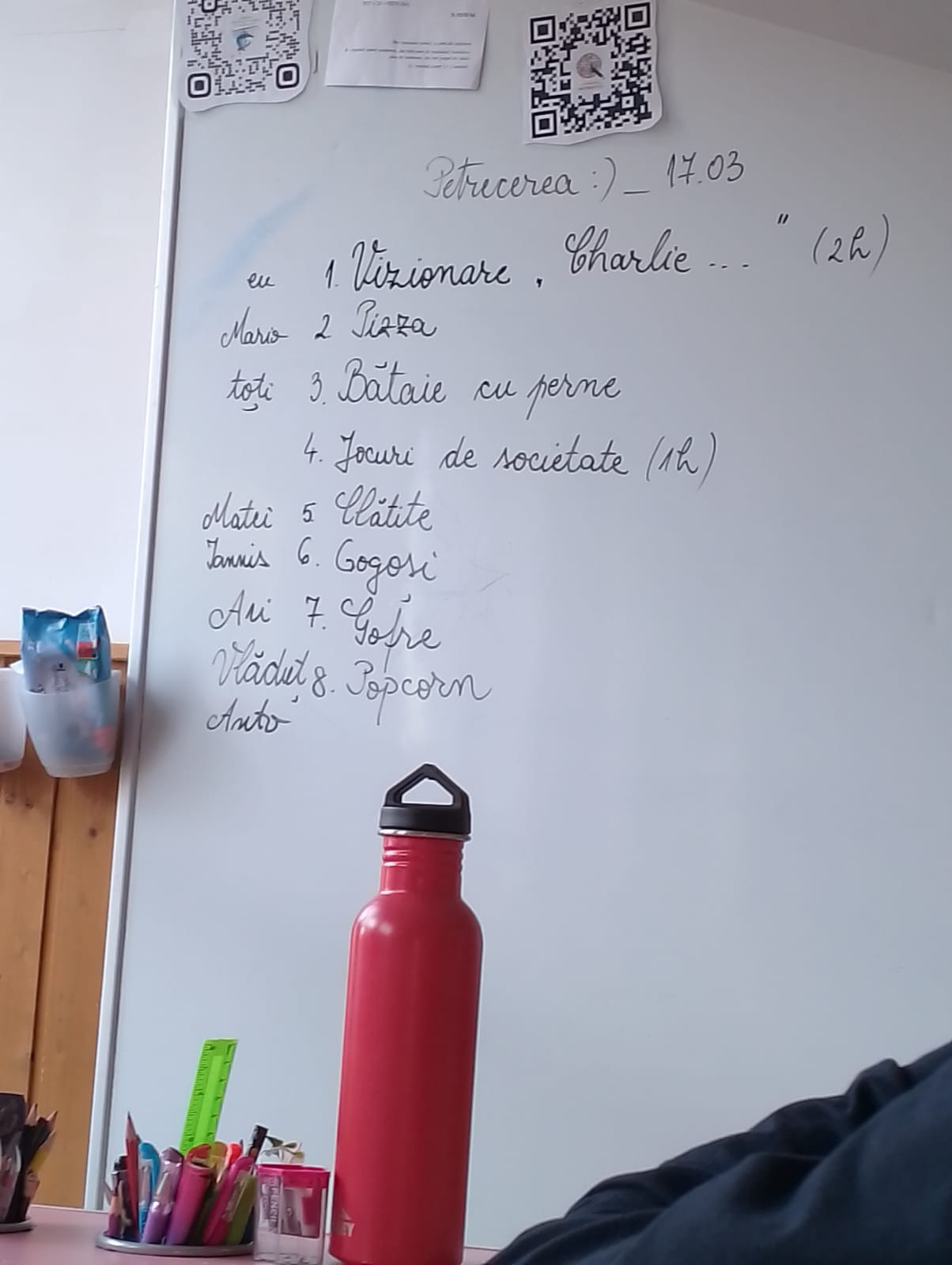 *Prezentarea activităților de la 
Petrecerea în pijamale și 
fixarea datei
CAPTAREA ATENȚIEI
Caută un cod QR. 
Scanează și încearcă să rezolvi. 
Sunt puzzle uri realizate de câtre copiii noștri în ora de opțional. 
Spor!
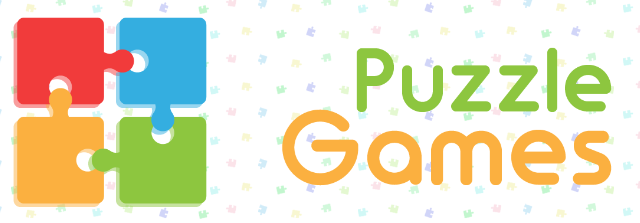 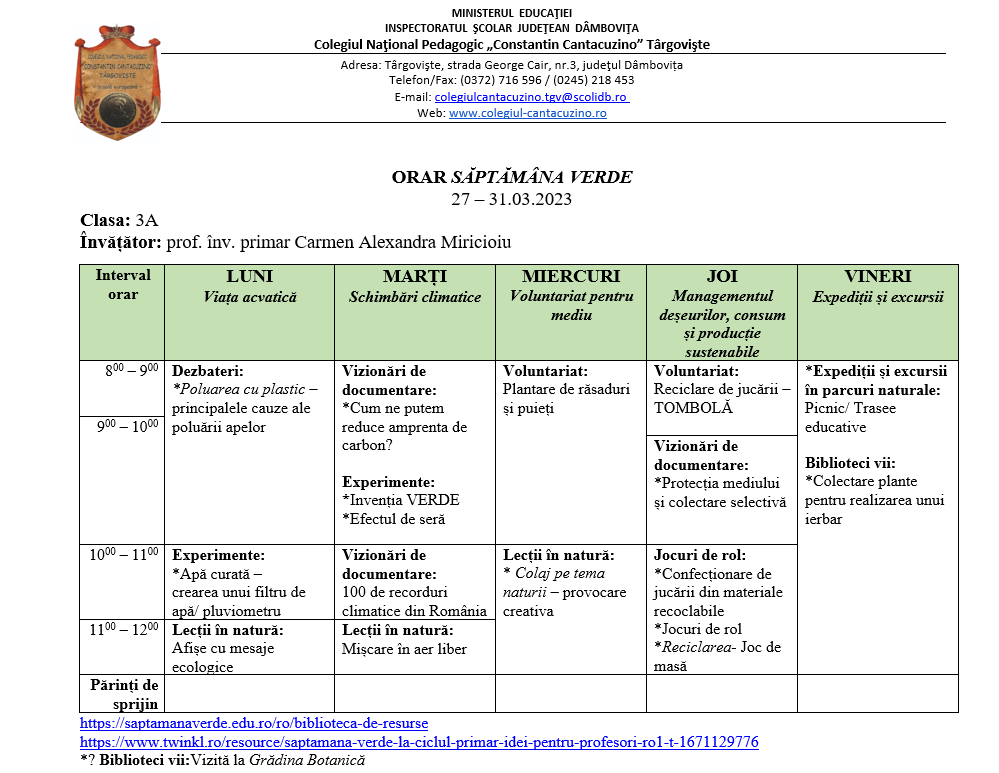 SĂPTĂMÂNA VERDE
TOMBOLA MICILOR ANTREPRENORI
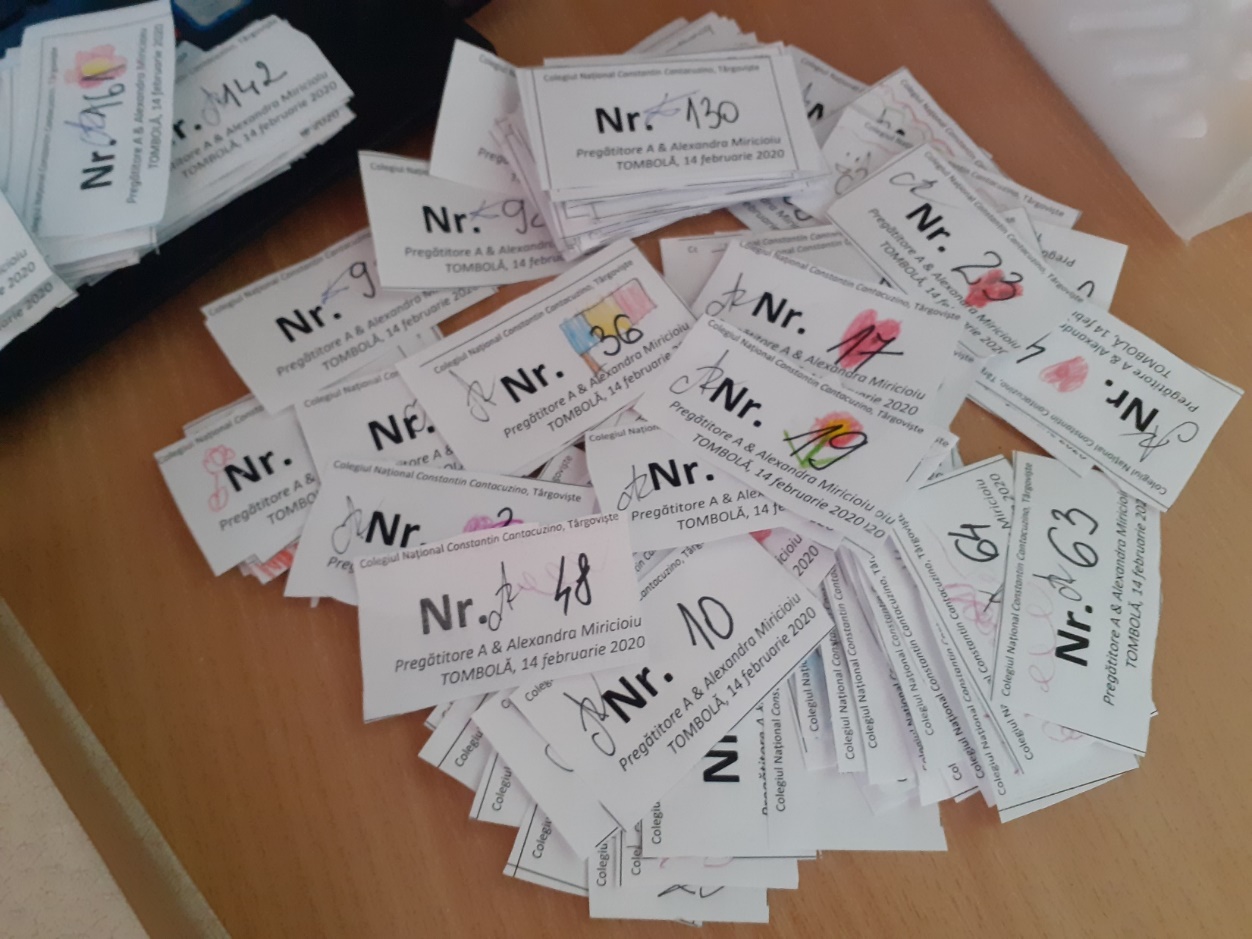 Colectăm jucării până pe 
data de 20.03.2023.
ANUNȚURI
1. Tabăra se va desfășura la Căprioara – 5 nopți
Perioada: 20 – 25 august 2023 (plecarea pe 20.08, retur pe 25.08)
Costuri: 200 lei/ zi – cazare, masă, activități și materiale (1000 lei) + costuri de transport
2. Concursuri
Mate+ - etapa a II – a, 25.03. 2023, Școala Gimnazială „Matei Basarab”
GMJ – etapa a II – a, 30.03.2023 
Comper – etapa a II – a – română – 21.04.2023, matematică – 28.04.2023
Concursurile Artistice – costume (? tricou, ? șosete lungi)
EVALUARE TREI STELUŢE ŞI-O DORINŢĂ
Privește-ți COPILUL și spune-i:
2 motive pentru care-l iubești;
1 lucru/ acțiune pe care ai vrea să-l facă altfel.
Privește-ți PĂRINTELE și spune-i:
2 motive pentru care-l iubești;
1 lucru/ acțiune pe care ai vrea să-l facă altfel;
1 ceva ce îți dorești să faceți împreună în weekendul viitor.

Mulțumesc! ☺